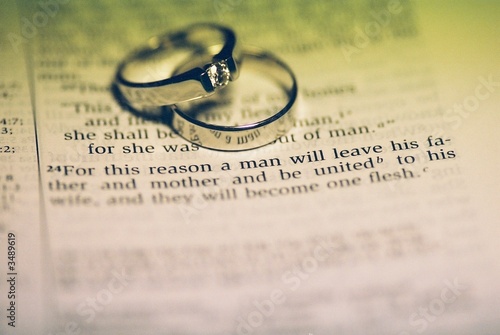 What Do You THINK About MARRIAGE ?
Philippians 4:8
“Guess what I’m THINKING.”“READ MY MIND !” How well do you know your Spouse?
What would your spouse pick if they had total control of the remote?
What is your spouse’s dream job?
What is my favorite holiday?
What is my favorite Date?
What is my favorite restaurant?
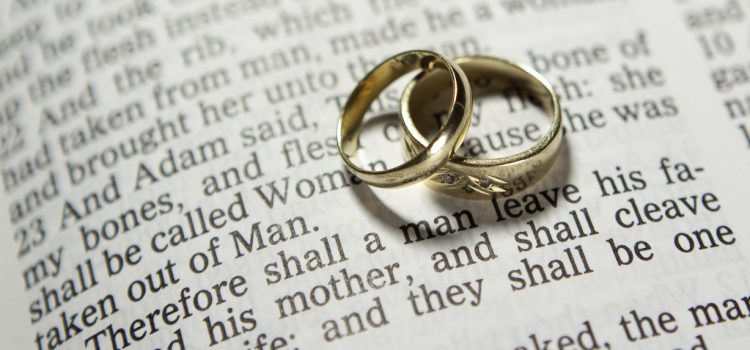 What is God THINKING?(1 Corinthians 2:6-12)
We know God’s wisdom, His THOUGHTS when they are REVEALED…
God speaks truth, not the “silent treatment”, nor “figure it out boss”, nor  “I can’t believe you didn’t know”…
We need to be THINKERS of 					His Will for our marriage…
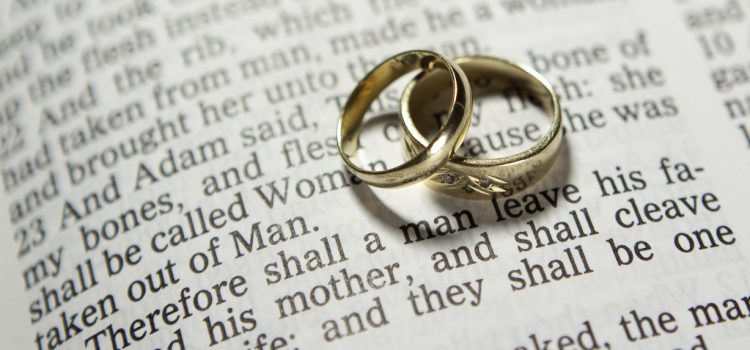 It MATTERS what you THINK!
Proverbs 4:23;  23:7
Matthew 12:33-37
Luke 6:43-45…
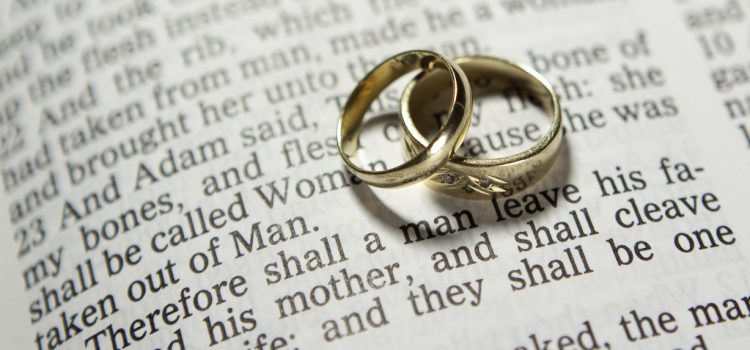 In marriage……
Do you THINK Love?
Do you THINK Forgive?
Do you THINK to Understand your spouse?
Changing your THINKING can                      change your marriage? 		              (Romans 12:2)
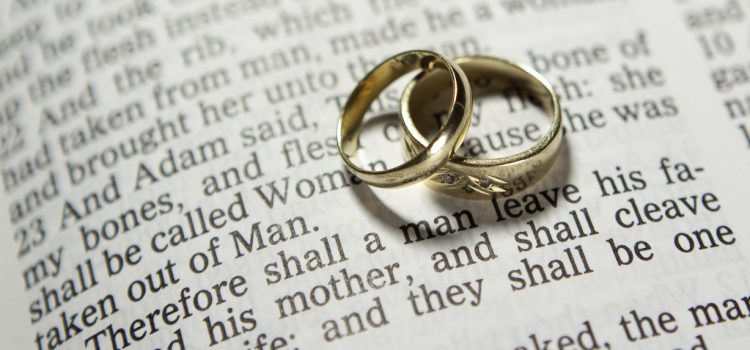 What Do You THINK of YOURSELF in marriage?
Remember Genesis 1:26,27, then Genessis 2:18-25
Note Romans 12:3 - a God-given place
How do you THINK about yourself as a HUSBAND?  (Ephesians 5:23-33)
How do you THINK about yourself as 					a  WIFE?  (Proverbs 31:10-31; 						Titus 2:2,4;  1 Peter 3:1-5)
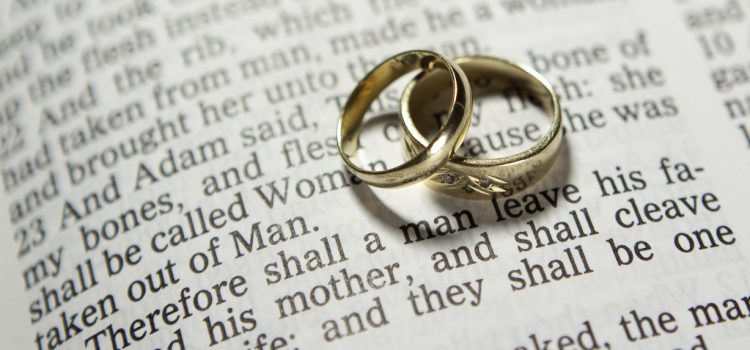 What Do You THINK of YOURSELF in marriage?
What you THINK about YOURSELF matters to your Marriage…
As someone to come close or stay away
Use how you feel as someone to be insulted, embarrassed, or blamed  
How I feel about me?  I get frustrated, 		 angry, lonely, worried, anxious, nervous, 	    self-centered, or unkind…
Hear Romans 8:6,15;   Psalm 139:14
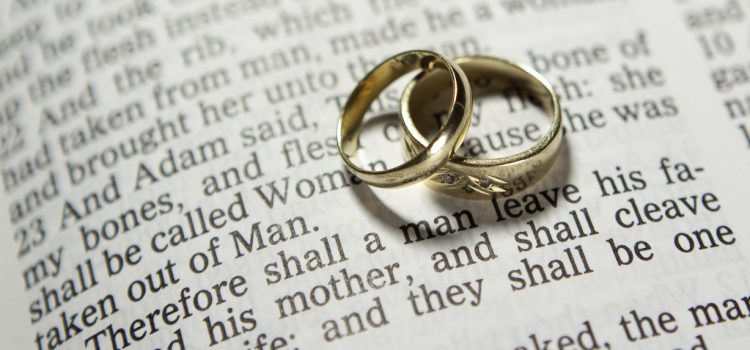 What Do You THINK of YOUR SPOUSE in Marriage?
Ephesians 5:22-25…
What did you THINK about your “to be” spouse before marriage?   
THINKING of one another (Philippians 2:1-5)
How you THINK about your Spouse determines how you					 TREAT your spouse…
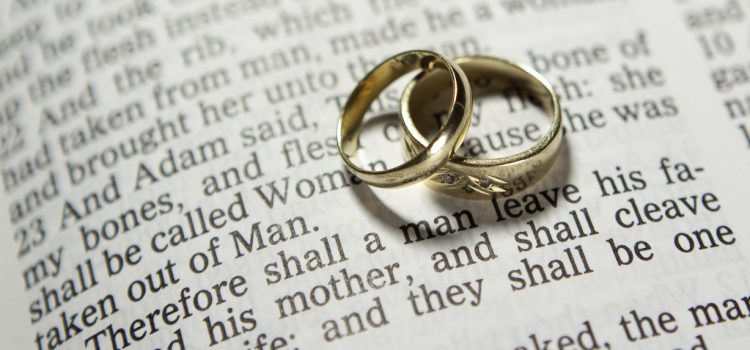 What Do You THINK of YOUR SPOUSE in Marriage?
What does love do?     SEEING THE BEST 		    (1 Corinthians 13:4-8)
Determines the possibility of conflict 	 (James 4:1,2)
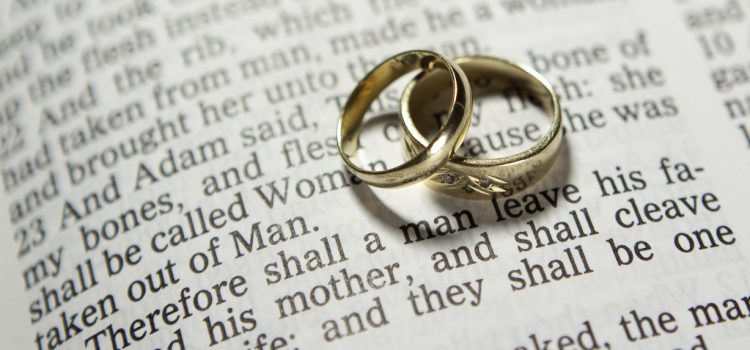 What Do You THINK of YOUR SPOUSE in Marriage?
What you are THINKING about your spouse becomes the narrative (story) you tell yourself about your spouse…
EX:  “I’ve been THINKING about you today!” - 		What are your INTENTIONAL thoughts
EX: What do you THINK about your 		spouse’s emotions?   Romans 12:15
Your spouse is not a problem to fix, 			but a person to be loved…
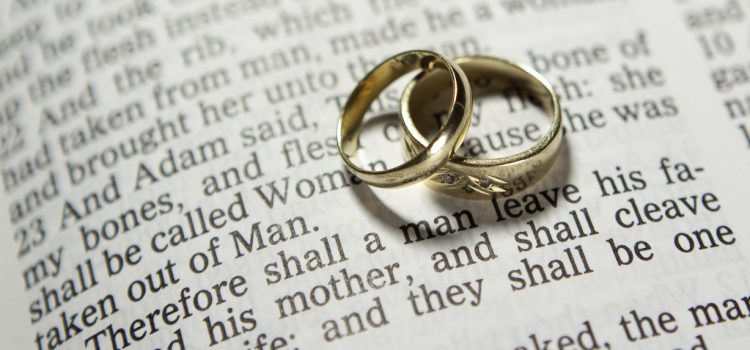 What Do You THINK aboutYOUR MARRIAGE?
Note  Isaiah 55:6-9
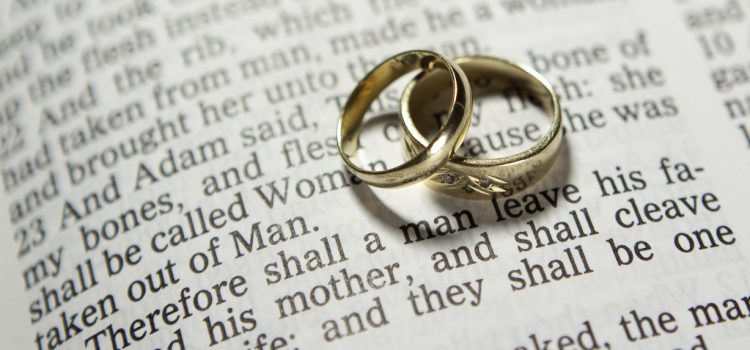 What Do You THINK aboutYOUR MARRIAGE?
Note  Isaiah 55:6-9
Are we going to make it?
Is our marriage going to last?
“We’ve been at this for 40-50 years, we might as well stay here!”
“I just can’t do this any more”
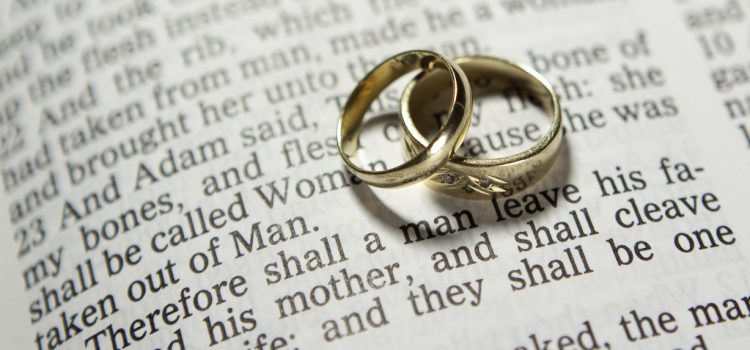 What Do You THINK aboutYOUR MARRIAGE?
What is/was your THINKING going into YOUR Marriage?  
Since married, has your THINKING changed?
What is the Purpose of US?  					(Matthew 19:6;  John 13:34,35)
THINK About It………Philippians 4:8
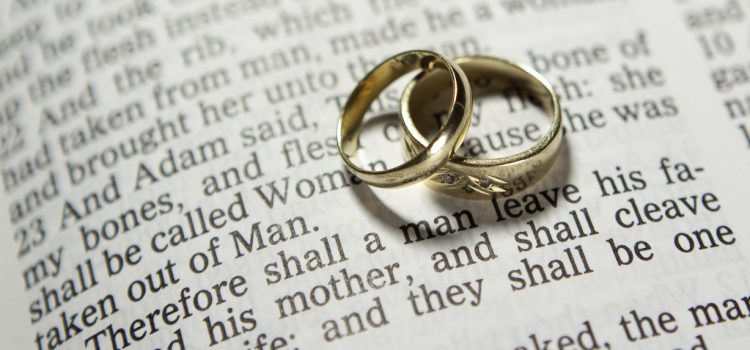